Ispaninis arionas
* Augalų apsaugos produktai naudojami, laikantis Augalų apsaugos produktų saugojimo, tiekimo rinkai, naudojimo taisyklėmis, patvirtintomis Lietuvos Respublikos žemės ūkio ministro 2003 m. gruodžio 30 d. įsakymu Nr. 3D-564 „Dėl Augalų apsaugos produktų saugojimo, tiekimo rinkai, naudojimo taisyklių patvirtinimo“. Rekomenduojami naudoti selektyvūs moliuskicidai IronMaxx Pro.

** Saugomose teritorijose atliekamos invazinių rūšių naikinimo priemonės turi būti suderintos su Saugomų teritorijų direkcijomis. 

*** Priklausomai nuo aplinkos sąlygų, nurodyti laikotarpiai gali kisti.
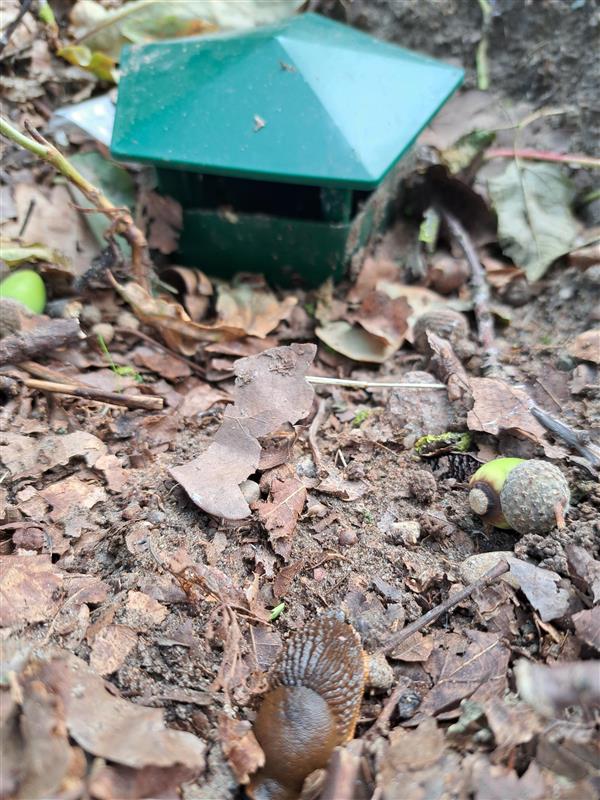 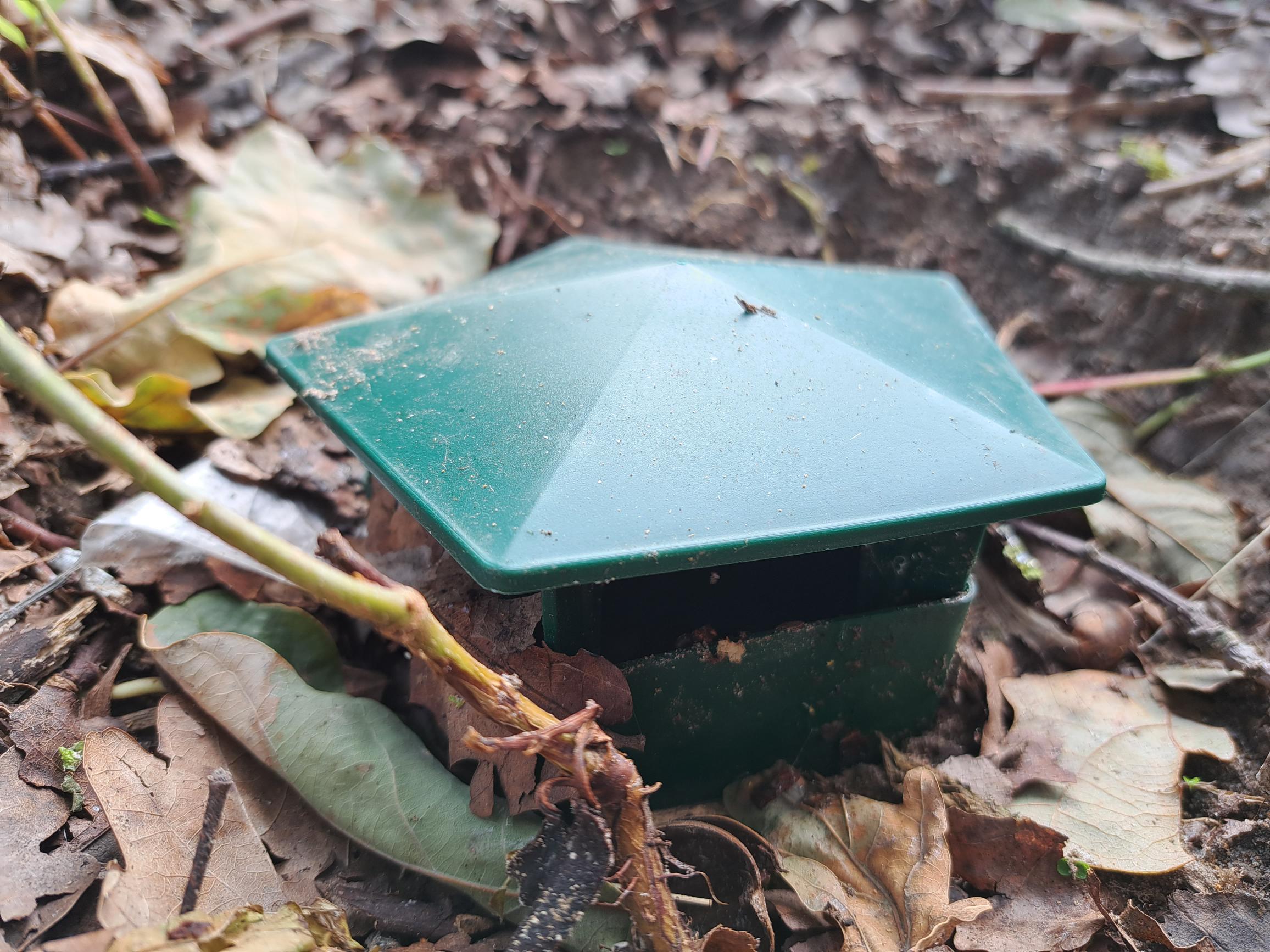 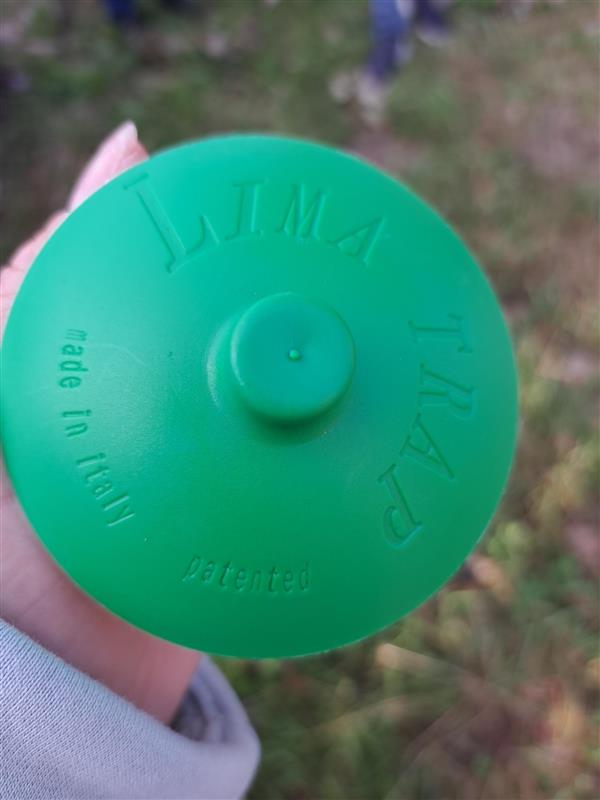 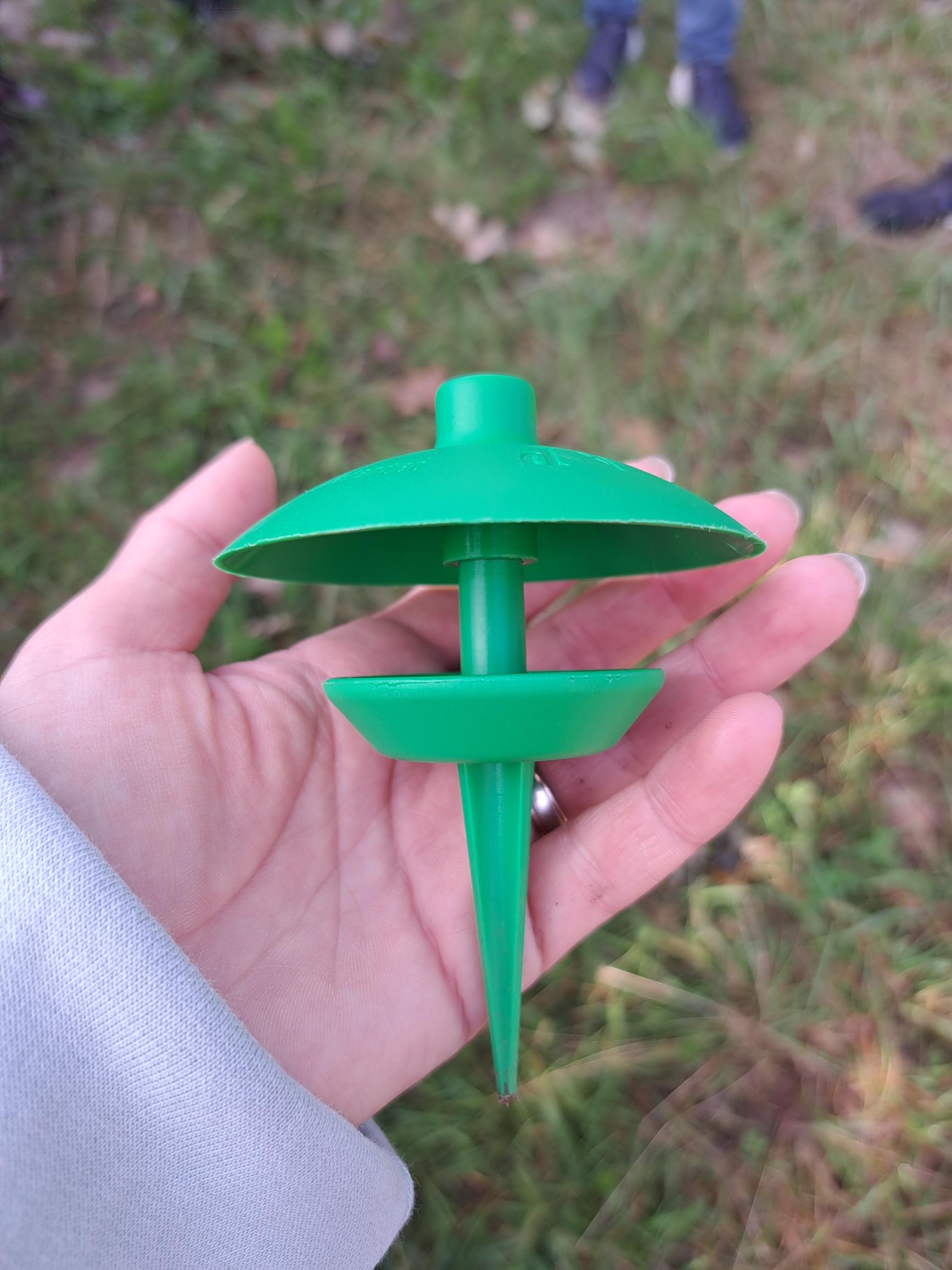 1 pav. Gaudyklių pavyzdys. Renkantis gaudyklę reikėtų įvertinti jos talpą, nes  nuo to priklauso kiek dažnai reikės jas ištuštinti.
2 pav. Maitintuvių pavyzdys. Maitinimo talpos parenkamos taip, kad jas galima būtų papildyti moliuskicidais,  ir jie būtų apsaugoti nuo aplinkos veiksnių (vėjo, lietaus ir kt.)
Sosnovskio ir Mantegacio barščiai
Asmenys, dirbantys kenksmingais žmogaus sveikatai invazinių rūšių augalais apaugusioje teritorijoje, turi turėti asmenines apsaugos priemones. Visos kūno dalys privalo būti apsaugotos vandens nepraleidžiančiais sintetiniais drabužiais ir avalyne, būtina dėvėti pirštines ir apsauginę kaukę, akinius ir respiratorių. Baigus darbą, reikia saugotis, kad plika oda neprisiliestų prie augalų sultimis aptiškusių drabužių, avalynės, įrankių.
 Būtina vengti liesti augalus, glaustis prie bet kurių jų dalių neapsaugotomis kūno vietomis. Susižalojimų rizika mažesnė darbus vykdant vakarais, debesuotą ar lietingą dieną.
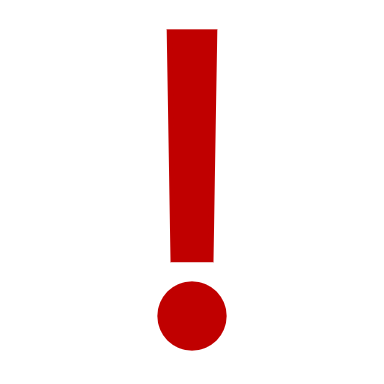 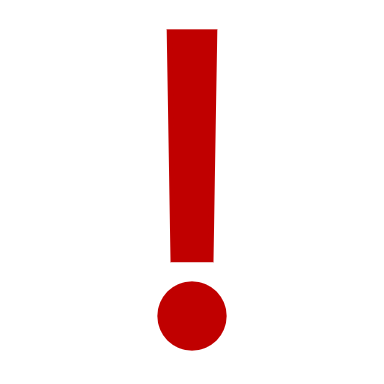 Šienavimas turi būti atliekamas augalų žydėjimo pradžioje (skleidžiantis žiedams). Šienavimas kartojamas, kai susiformuoja nauji žiedynai (atžėlimo sparta priklauso nuo oro sąlygų).
Kasant pavienius augalus būtina nukirsti šaknies gumbą, esantį 10-15 cm po žeme (1 pav.), nukirsta šaknis turi būti ištraukta iš dirvožemio, gali būti paliekama džiūti arba išvežama susmulkinimui ir sunaikinimui. Ištraukus šaknies gumbą iš dirvožemio, būtina užlyginti susidariusią duobę. 
Taikant mechaninį žemės dirbimą, rekomenduojamas gilusis arimas iki 24 cm gylio, suartą plotą  rekomenduojama apsėti žolės mišiniu.
Rekomenduojama naudoti selektyvūs herbicidus Nuance 75 WG ir Accurate 200 WG. Plačiau apie jų naudojimą čia. Galima naudoti ir kitus tinkamus augalų apsaugos produktus.
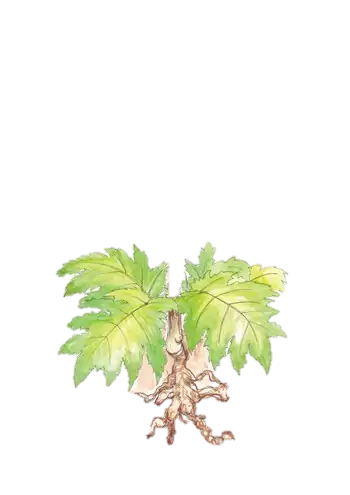 10-15 cm
Šaknies  kirtimo linija
1 pav. Sosnovskio ir Mantegacio barščio liemeninės šaknies nukirtimo schema
* Augalų apsaugos produktai naudojami, laikantis Augalų apsaugos produktų saugojimo, tiekimo rinkai, naudojimo taisyklėmis, patvirtintomis Lietuvos Respublikos žemės ūkio ministro 2003 m. gruodžio 30 d. įsakymu Nr. 3D-564 „Dėl Augalų apsaugos produktų saugojimo, tiekimo rinkai, naudojimo taisyklių patvirtinimo“.
** Saugomose teritorijose atliekamos invazinių rūšių naikinimo priemonės turi būti suderintos su Saugomų teritorijų direkcijomis.
*** Priklausomai nuo aplinkos sąlygų, nurodyti laikotarpiai gali kisti.
**** 2025 m. nuo birželio 1 d. įsigalioja Lietuvos Respublikos Specialiųjų žemės naudojimo sąlygų įstatymo  pakeitimas, kurio 100 str. nurodyta, kad pakrantės apsaugos juostose galima naudoti augalų apsaugos priemones, kai naikinamos invazinių augalų rūšys, su sąlyga, kad jos nepateks į vandens telkinį ir pakenks ekosistemoms.
Didžioji rykštenė ir kanadinė rykštenė
Rykštenes rekomenduojama naikinti herbicidais, nes kasant, ar kitaip mechaniškai naikinant, susmulkinami šakniastiebiai, kurie gali atželti. Geriausia selektyviai apipurkšti atskirus kerus herbicidais. Labai svarbu herbicidais apdorotų augalų bent mėnesį nenupjauti, kad šaknų sistemą veiktų ne tik herbicidai, bet ir stiebuose prasidėję puvimo procesai. Jeigu po cheminio naikinimo lieka pavieniai individai, juos geriausia iškasti. Po naikinimo plotus būtina stebėti dar kelerius metus ir naikinti iš sėklų išdygstančias rykštenes. Rekomenduojami naudoti herbicidai MCPA 750. Galima naudoti ir kitus tinkamus augalų apsaugos produktus.
Šienavimas turi būti atliekamas augalų žydėjimo pradžioje (skleidžiantis žiedams). Šienavimas kartojamas, kai susiformuoja nauji žiedynai (atžėlimo sparta priklauso nuo oro sąlygų).
* Augalų apsaugos produktai naudojami, laikantis Augalų apsaugos produktų saugojimo, tiekimo rinkai, naudojimo taisyklėmis, patvirtintomis Lietuvos Respublikos žemės ūkio ministro 2003 m. gruodžio 30 d. įsakymu Nr. 3D-564 „Dėl Augalų apsaugos produktų saugojimo, tiekimo rinkai, naudojimo taisyklių patvirtinimo“.
** Saugomose teritorijose atliekamos invazinių rūšių naikinimo priemonės turi būti suderintos su Saugomų teritorijų direkcijomis.
*** Priklausomai nuo aplinkos sąlygų, nurodyti laikotarpiai gali kisti.
**** 2025 m. nuo birželio 1 d. įsigalioja Lietuvos Respublikos Specialiųjų žemės naudojimo sąlygų įstatymo  pakeitimas, kurio 100 str. nurodyta, kad pakrantės apsaugos juostose galima naudoti augalų apsaugos priemones, kai naikinamos invazinių augalų rūšys, su sąlyga, kad jos nepateks į vandens telkinį ir pakenks ekosistemoms.
Bitinė sprigė
Bitinės sprigės raunamos žydėjimo pradžioje.
Išrauti bitinių sprigių stiebai gali prigyti (1 pav.), todėl svarbu išvežti išrautus ir (arba) nušienautus augalus iš tvarkomo ploto kompostavimui ir (arba) atsinaujinančios energijos panaudojimui (gamybai)  arba sudžiovinti (2 pav.).
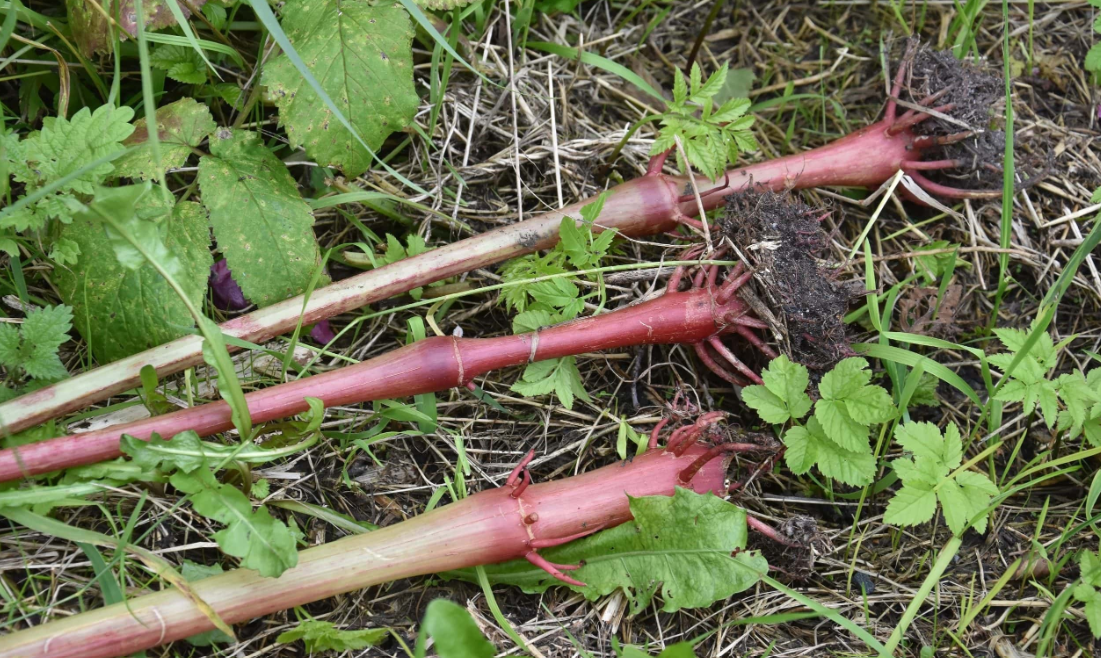 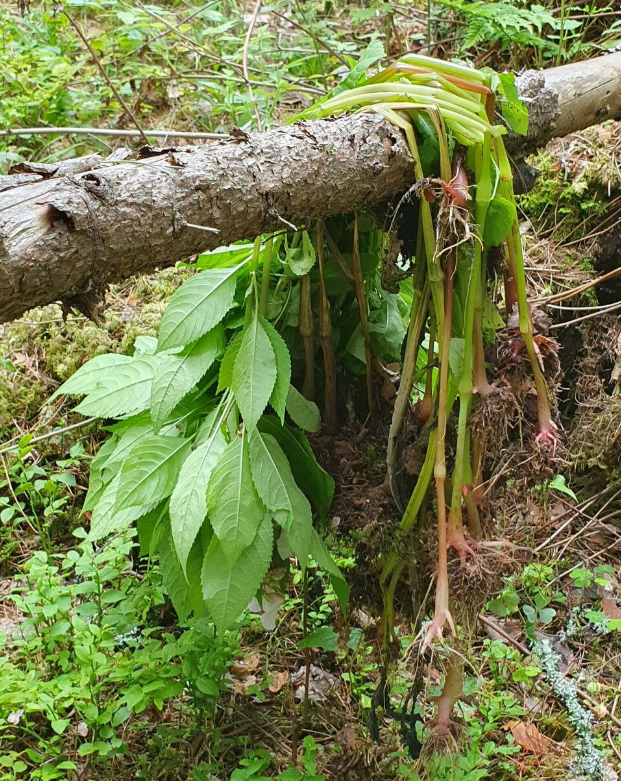 1 pav. Šaknis leidžiančios išrautos bitinės sprigės. 

Šaltinis https://barents-ias.info/invasive-alien-species/himalayan-balsam/
2 pav. Džiovinamos išrautos bitinės sprigės
* Saugomose teritorijose atliekamos invazinių rūšių naikinimo priemonės turi būti suderintos su Saugomų teritorijų direkcijomis.
** Priklausomai nuo aplinkos sąlygų, nurodyti laikotarpiai gali kisti.